Театр России в XIX веке
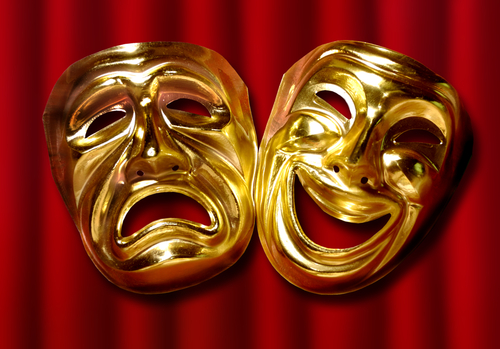 Выполнил ученик 1кл ДШИ с.Кубанка Герман Максим
В начале XIX века сложилась сеть русских Императорских театров, которые управлялись – «министерством двора Его Императорского Величества» .
 
           В подчинении двора были театры :
Малый театр
Открыт с 14 октября 1824 г.
Основан в 1756 г.
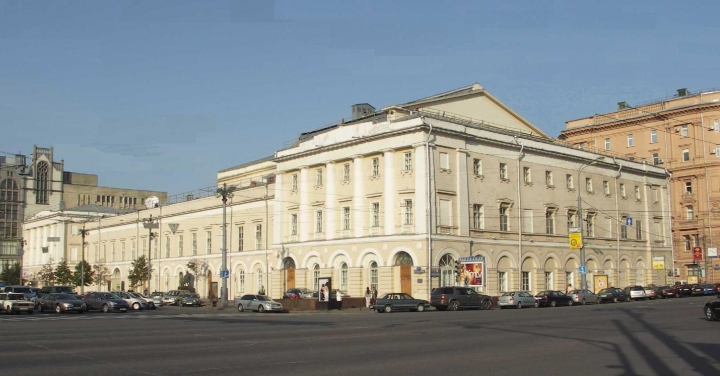 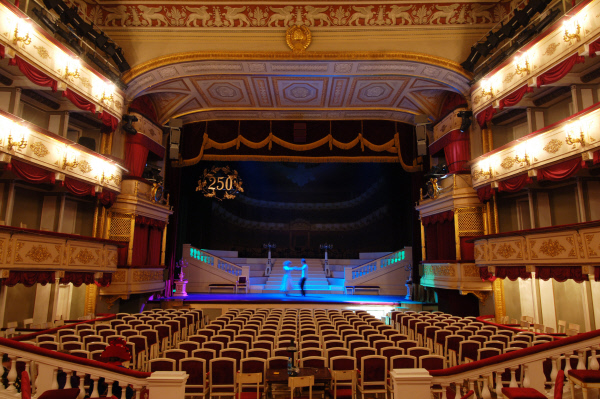 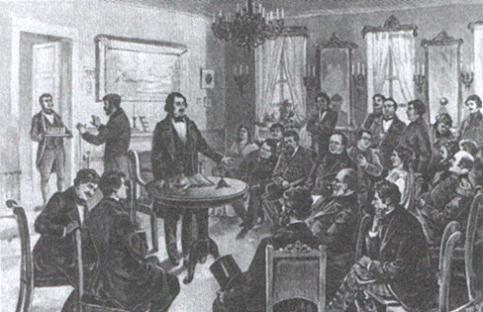 Гоголь читает Ревизора артистам Малого театра.
С появлением пьес – А. Н. Островского, И. С. Тургенева, прозы Ф. М. Достоевского,поэзия Некрасова,в русскую культуру пришёл реализм.        Актёрское искусство изменялось вместе с драматургией, ломая старые представления о том, что такое правда на сцене.
В пьесах Островского актёры Малого блистали на протяжении всех последующих десятилетий… Актрисы - Г. Н. Федотова, М. Н. Ермолова. Артисты - Щепкин, П. С. Мочалов, В. А. Каратыгин, Так же - Екатерина Семёнова, Алексей Яковлев и др.
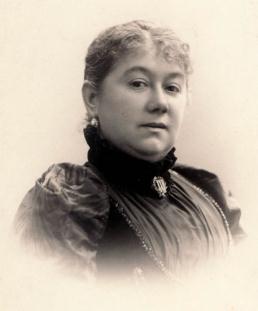 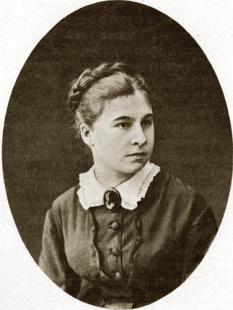 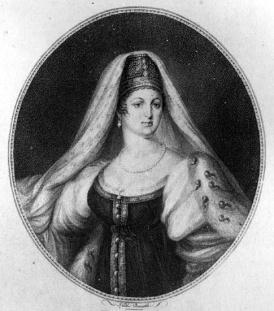 Г.Н.Федотова
М. Н. Ермолова
Екатерина Семёнова
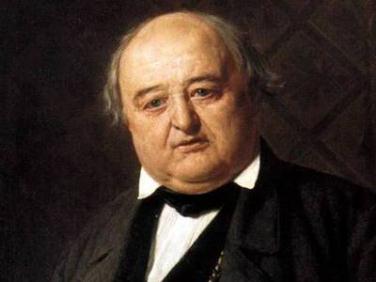 1788
-
1863
Щепкин сыграл почти 600 ролей в пьесах Шекспира,Мольера,Гоголя,Островского,Тургенева. Одним из первых начал утверждать реализм в русском театре. Создал правду на русской сцене.
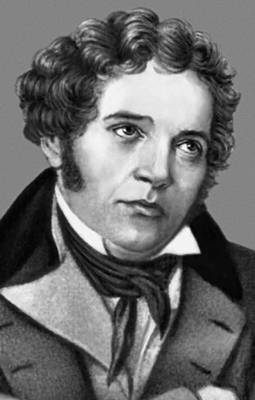 1800    - 1848
Мочалов – прямая противоположность Щепкину. Один из величайших русских актёров эпохи романтизма. Он играл главные роли в пьесах русской и западной драматургии – Гамлета,Шекспира, Карла Моора в драме Шиллера «Разбойники», Чацкого в «Горе от ума» .
Основание в 1776 г.
Большой Театр
Открытие в 1825 г.
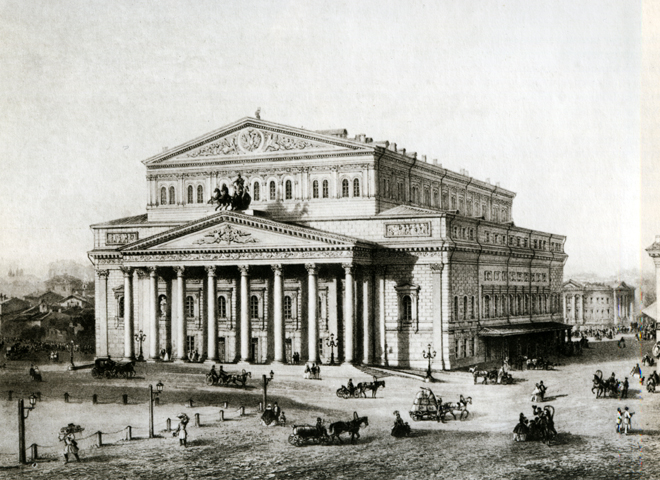 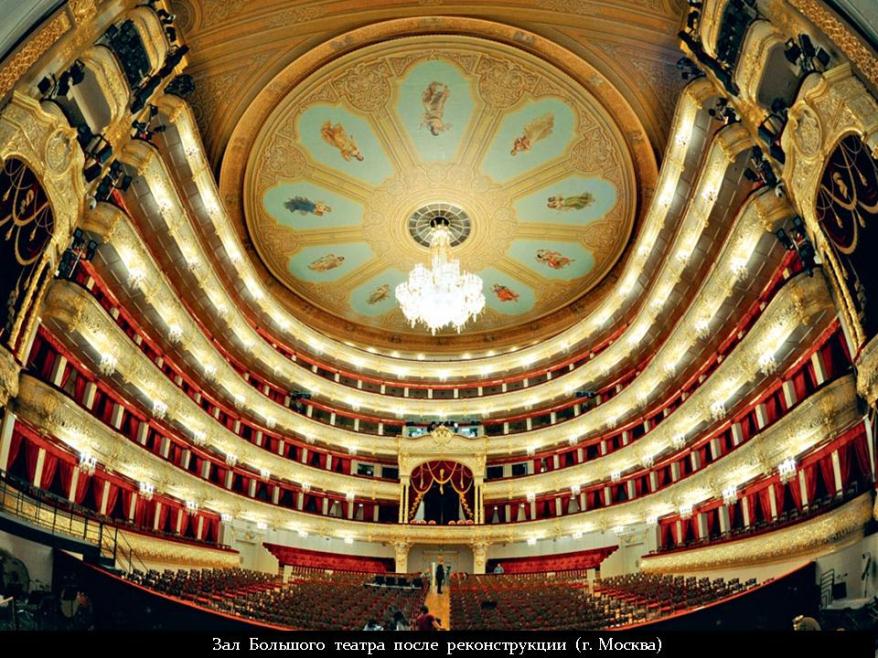 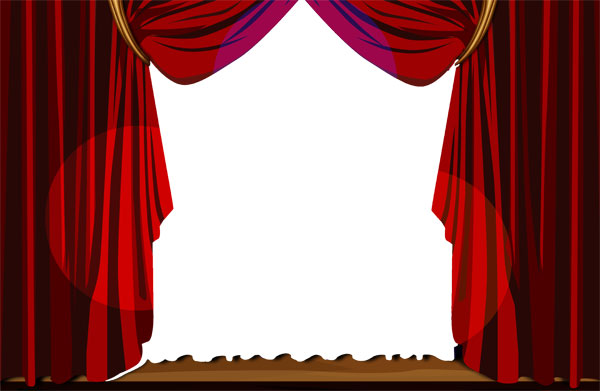 Большо́й теа́тр — один из крупнейших в России и один из самых значительных в мире театров оперы и балета. 
В день открытия театра был показан пролог "Торжество муз" А. Алябьева и А. Верстовского.
В нём участвовали: 
трагик - Павел Мочаловпевец - Николай Лавров,ведущая танцовщица – Фелицата Виржиния Гюллень-Сор. 
После антракта был показан балет Фердинанда Сора "Сандрильона".
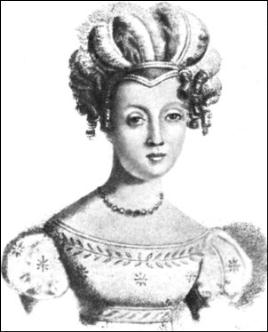 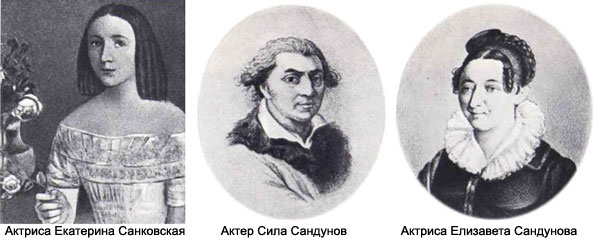 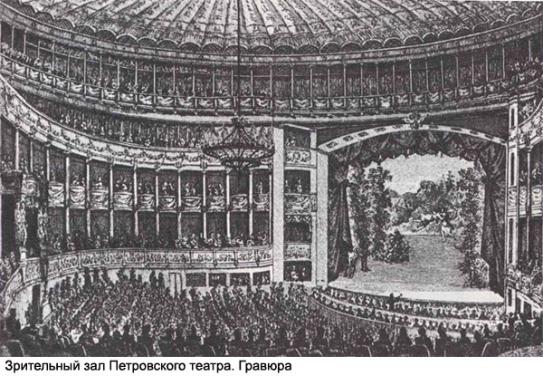 Фелицата Виржиния Гюллень-Сор
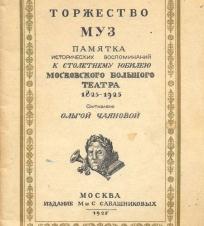 Александрийский театр
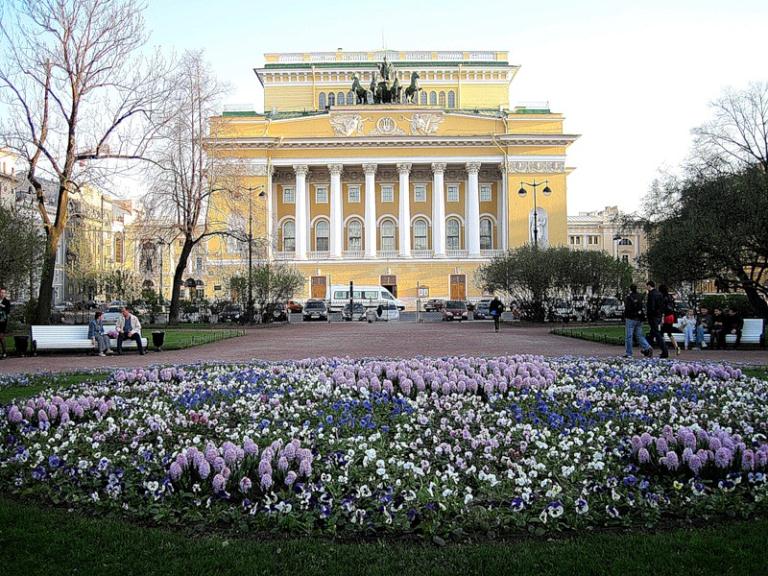 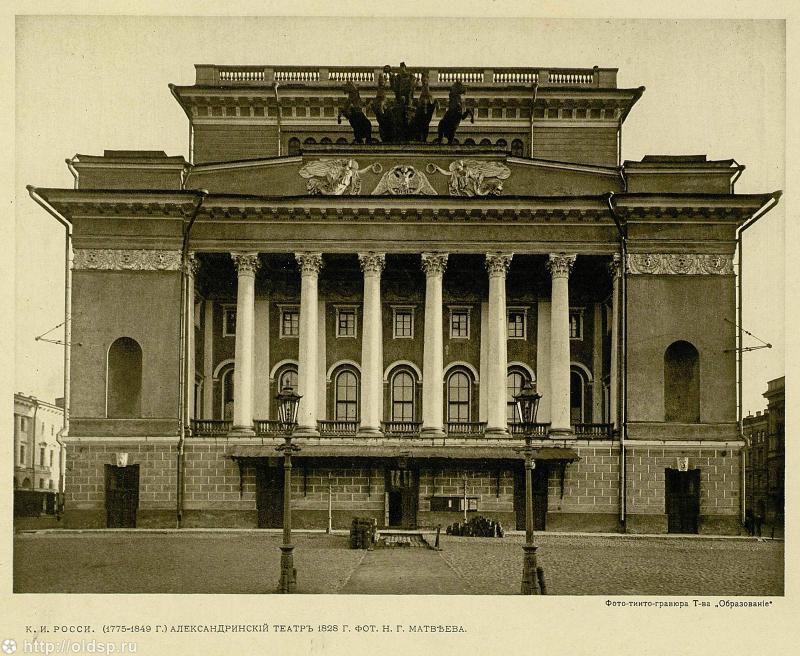 Основан 1756г.,открыт 1832г.
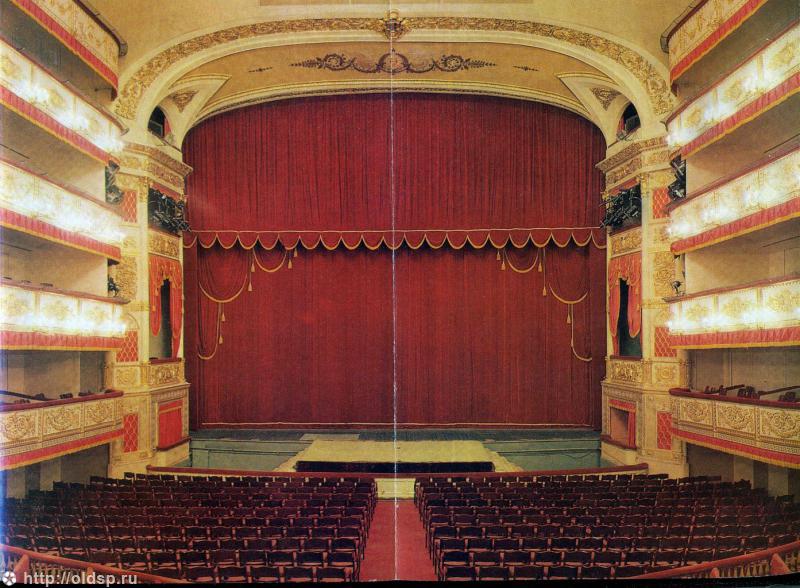 (Российский государственный академический театр драмы им. А. С. Пушкина) — Санкт-Петербургский театр, один из старейших драматических театров России, сохранившихся до нашего времени.
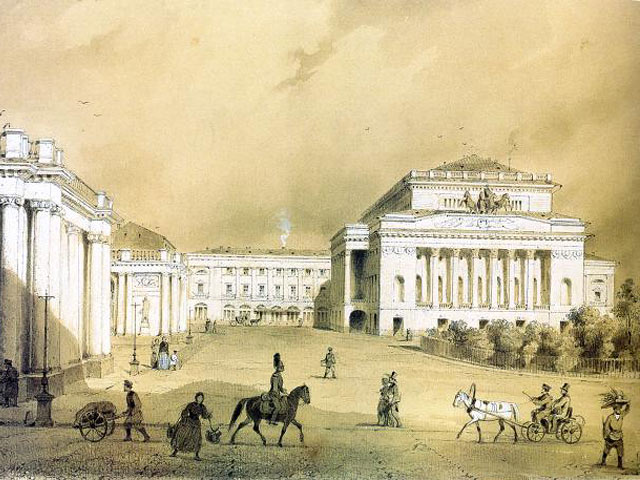 Мариинский театр
(с 1935 по 1992 год — Ленинградский государственный академический театр оперы и балета имени С. М. Кирова) — один из известнейших и крупнейших в России и мире театров оперы и балета.
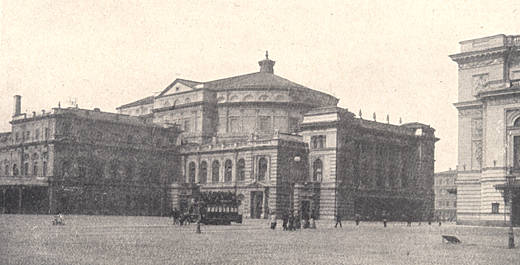 Основан в 1783 г.
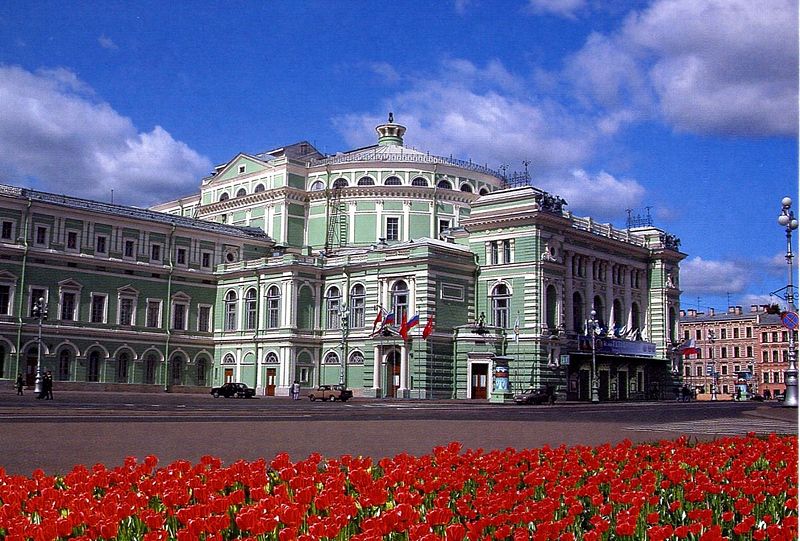 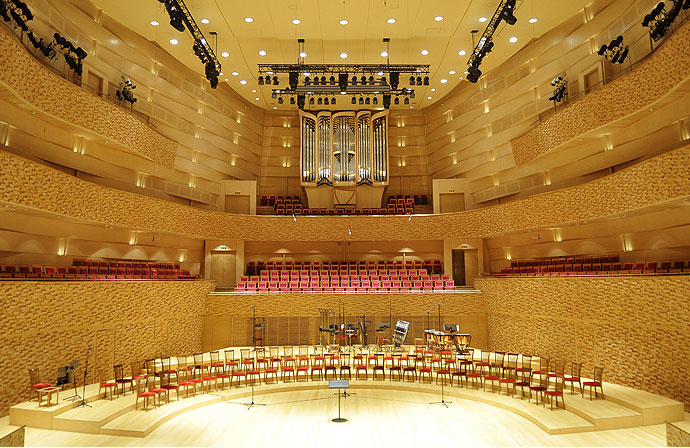 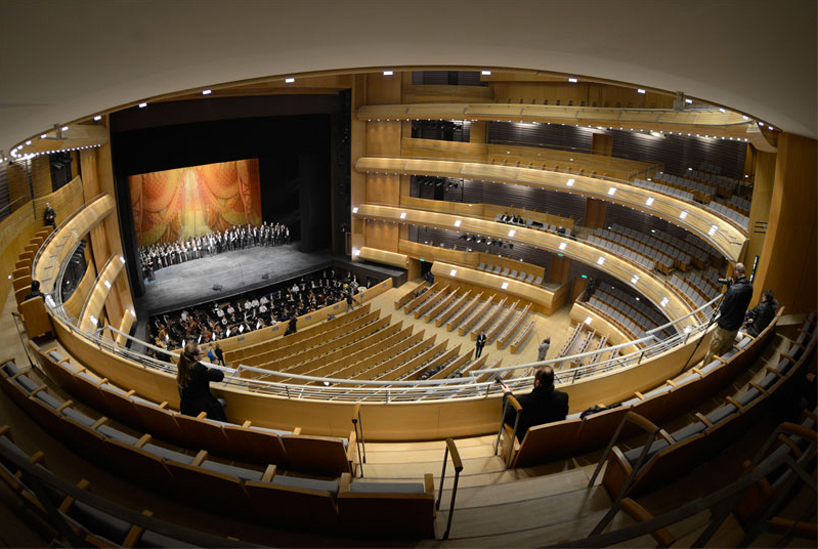 Михайловский театр
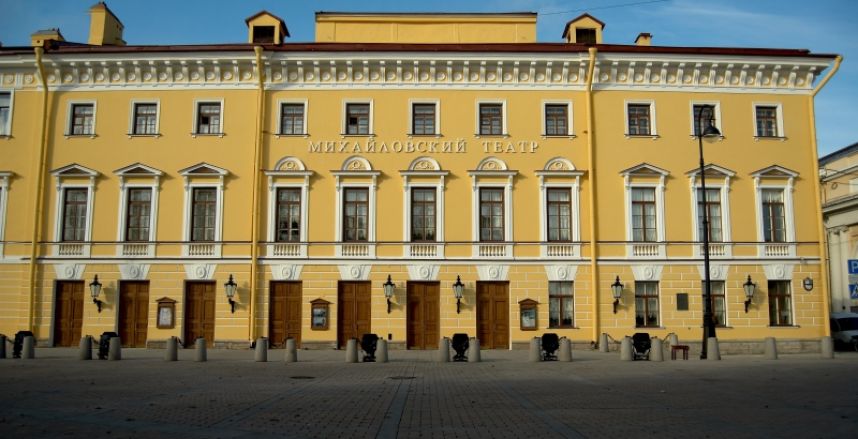 Театр оперы и балета в Санкт-Петербурге.
Открыт в 1833г.
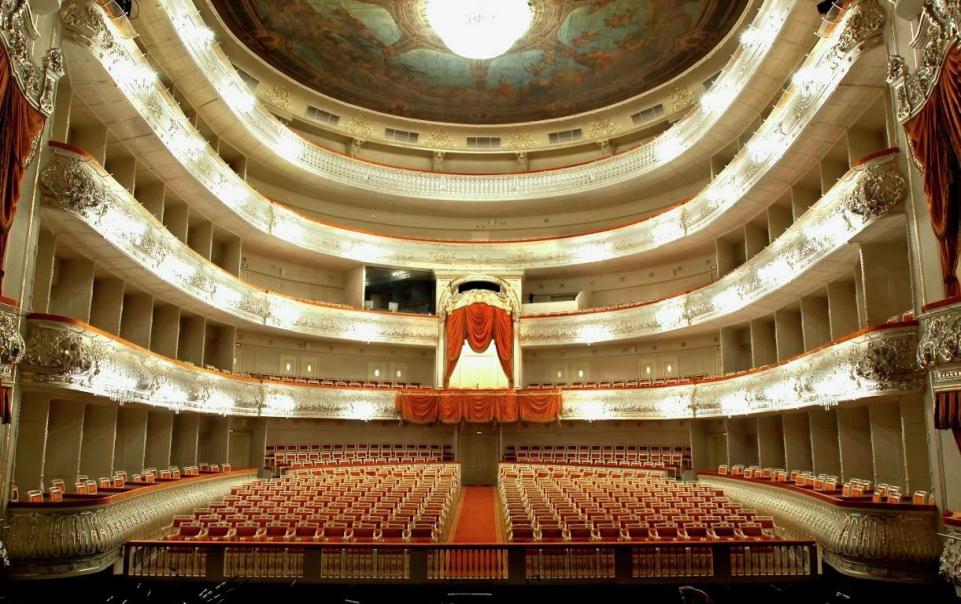